Marketing
Print Media
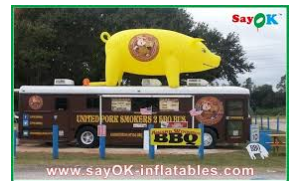 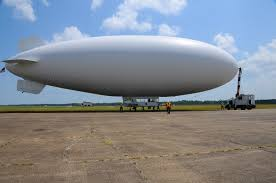 Wacky BBQ
WACKY BBQ
Specialty Media
Broadcast Media
Wacky BBQ
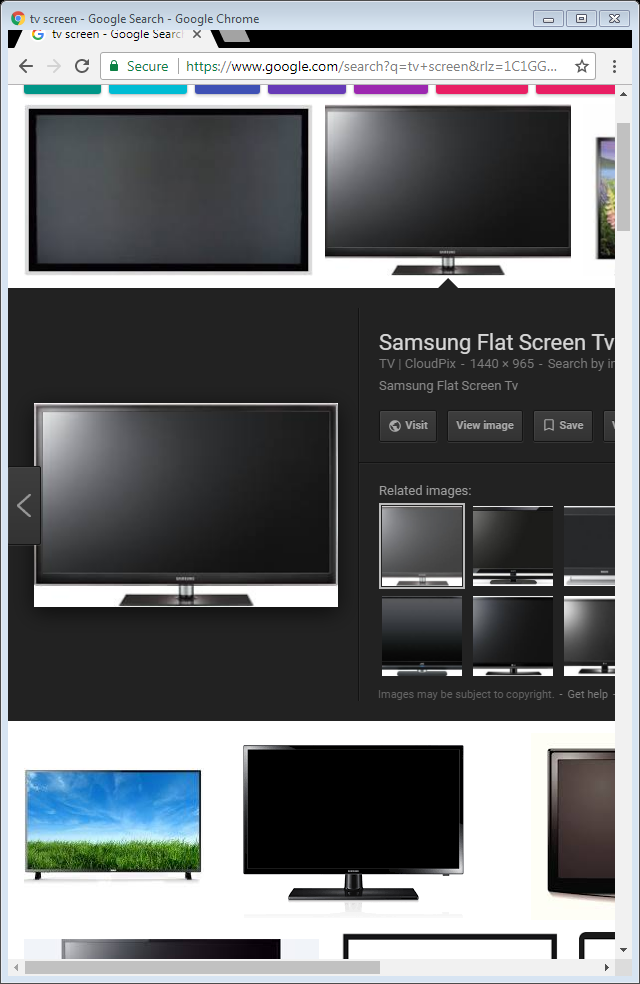 Wacky BBQ
Wacky BBQ
Visit us at : 123 BBQ lane
Contact- 501-123-4567
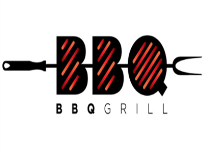 Sales Promotion
FREE PIECE OF CHICKEN AT WACKY BBQ
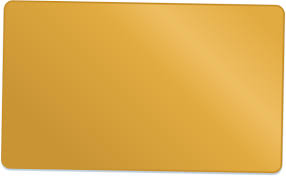 BBQ REWARDS CARD
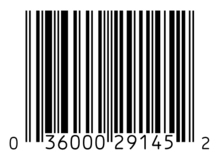 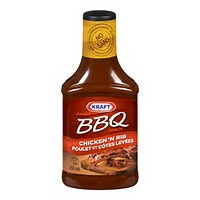 WACKY BBQ
Wacky BBQ
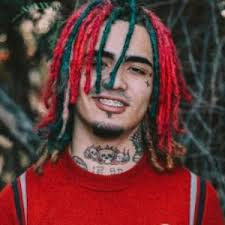 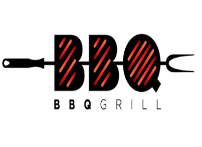 Personal Selling
Hello!! This is his/her name  at Wacky BBQ how may I help you?
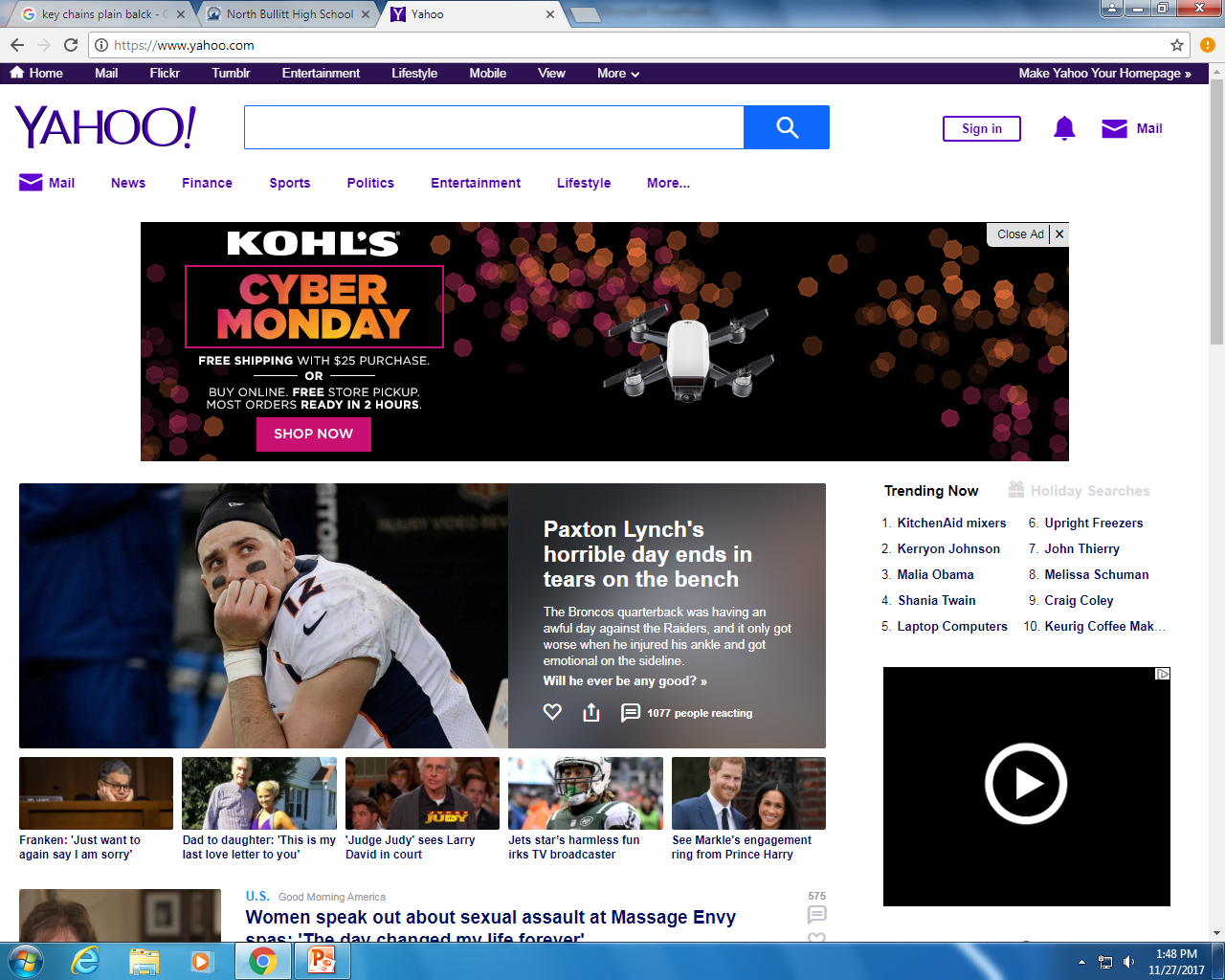 Wacky BBQ
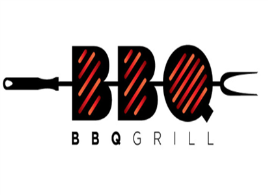 Visit At: 123 BBQ Court 
Best BBQ in town
Wacky BBQ
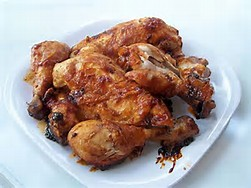 Call at: 502-123-456
Visit at: 123 BBQ Court
To: Judy Williams 
197 Briar St
Louisville, KY 40229
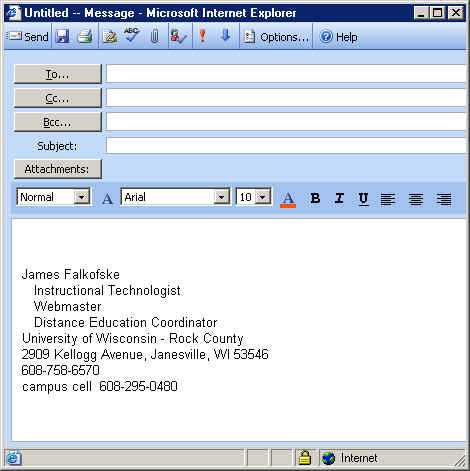 <<customers>>
Robbie Ross
       Wacky BBQ 
       Swing by!!! And get 15% off your first bucket of chicken. Oh and don’t forget you don’t have to bring your teeth!!
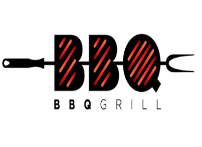 Public Relations
During the month of December
 Wacky BBQ will donate 45% of profits 
to Kosair’s for Children to support diseases.
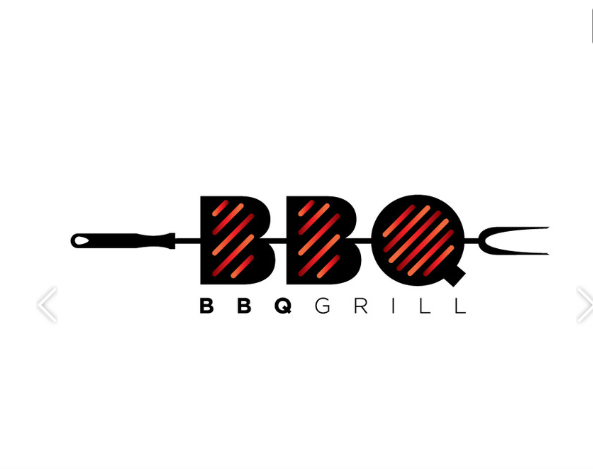